Sensor based nitrate detection kit
Dr.S.Krishna kumar* and P.Kumaravel
*Associate Professor and Head
Department of Veterinary Public health and Epidemiology
Veterinary College and Research Institute, Udumalpet
epivetkrishna@gmail.com
Preamble
Nitrate (NO3- ) is an ion . It readily dissolves in water and is an essential plant nutrient often applied to crops to help aid growth.
Nitrate - frequently contaminated in fodder, water and milk and  blood. 
Sources  
sewage contamination
faculty natural farming 
improper fertilizer management
addition of chemicals as preservatives
Nitrate poisoning                  methaemoglobin                         anoxia                   death. 
Early diagnosis & prompt treatment                     better clinical outcome
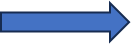 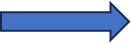 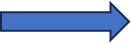 Current scenario
Kits  at field level -     purely qualitative. 
Unable to detect the nitrate in quantitative level at farm gate  
Immediate diagnosis and treatment  -  Better clinical outcome.
Currently available nitrate detection methods -  time consuming and too far from farm gate
Colour measurement  Semi quantitative method
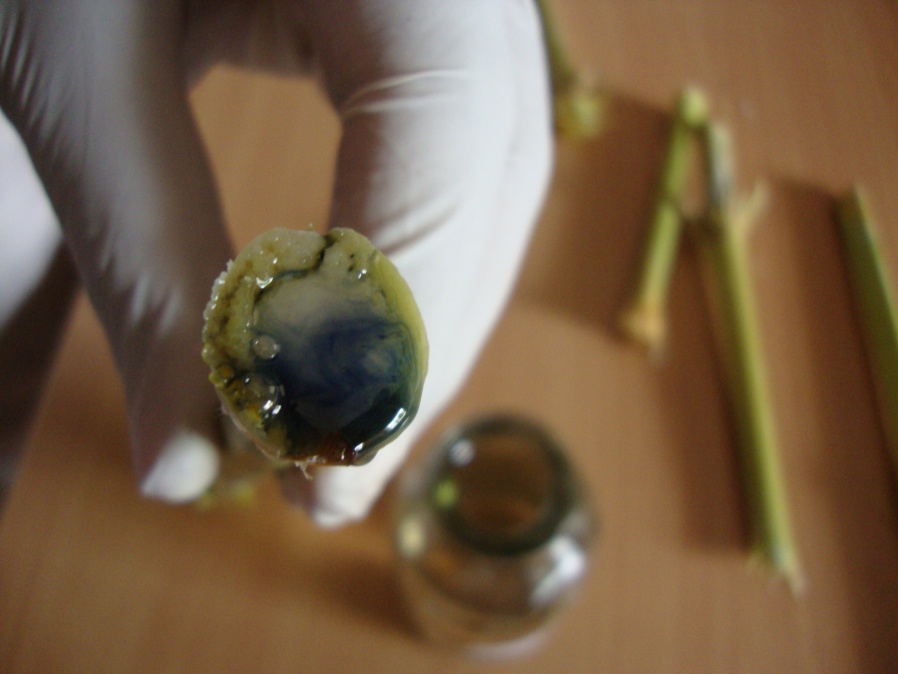 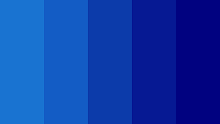 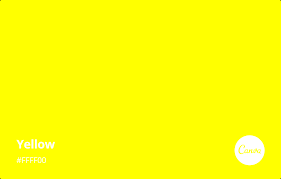 Intervention.
Development of nitrate quantification system by sensor system
Electrical pulses equals to nitrate concentration by sensors.
Quantitative method
No chemicals
Hand held Probe
Mechanism
The Nitrate sensor contains a Permafil electrode containing nitrate ions inside a membrane. 
Electrode will attract only nitrate in the solution 
 Measuring the electrical potential of attraction
The difference in potentials is raw mV value
 This mV value is correlated to ion concentration 
The sensor can determine the level of nitrate in the solution.
Specifications
Sensor                           :Solid state ISE sensor
Measurement range   : 0-30,000 mg/l
Accuracy                       :+/- 10% of reading
Samples                         : Blood, Urine, Milk and Fodder
Out come
Real time results
Accurate 
Low cost testing
On time treatment
Better clinical outcome
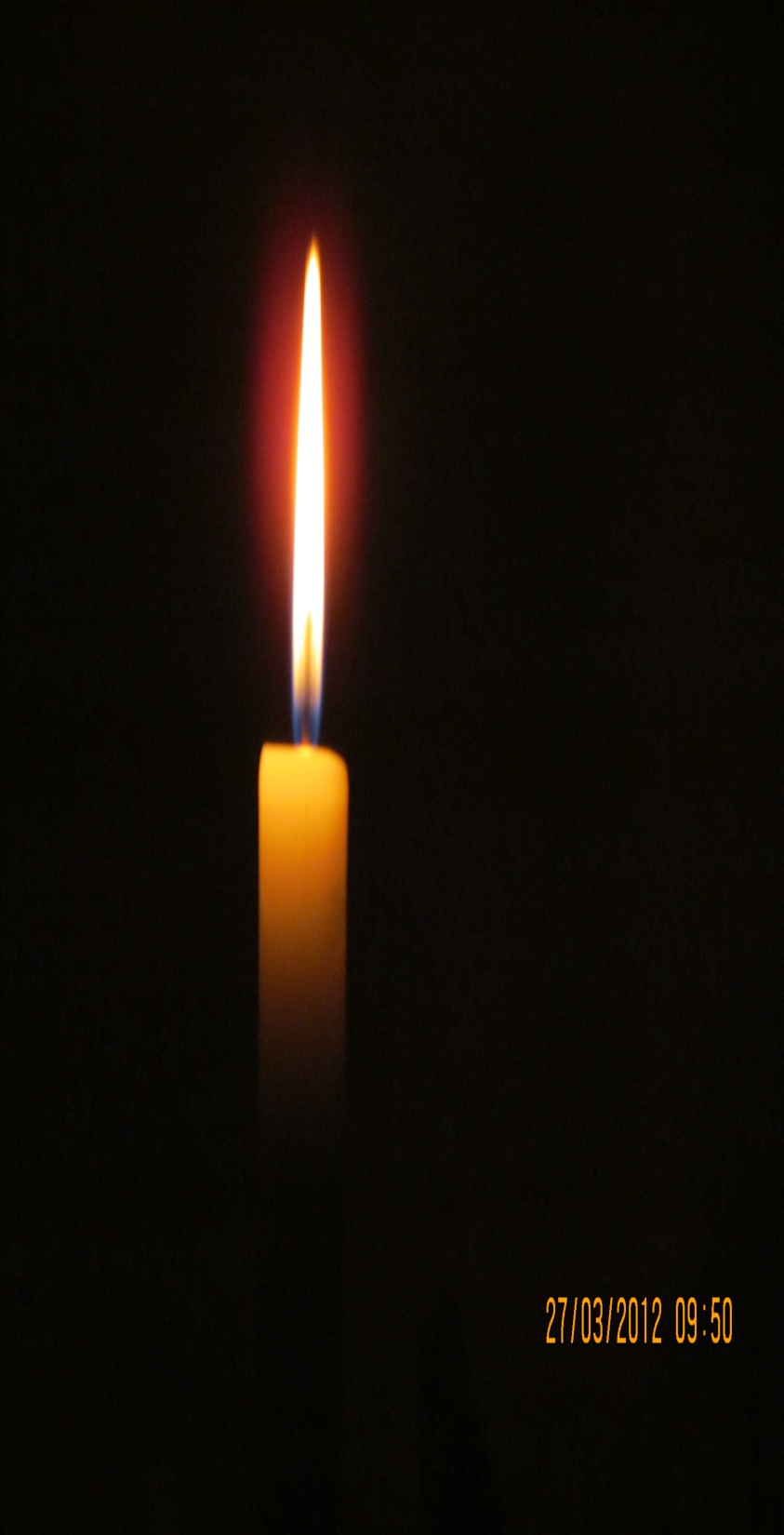 Any suggestions
Any comments
Any questions

Thank you to all my co workers